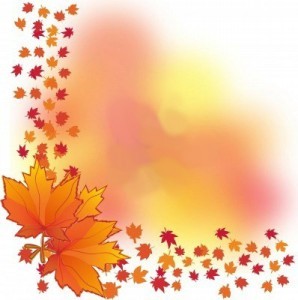 Презентация

      «Осенняя пора, 
     очей очарование!»
Отчёт работы учеников 
2 «Б» класса
 ГБОУ СОШ №718 г. Москва.

2013 год
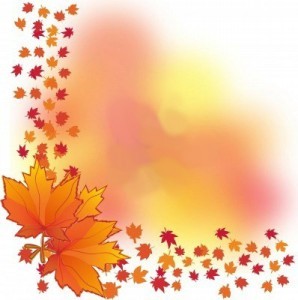 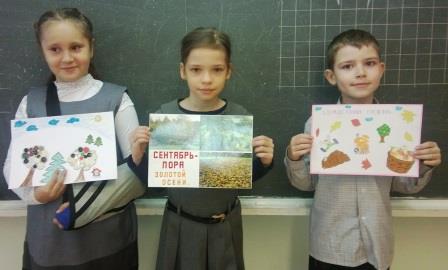 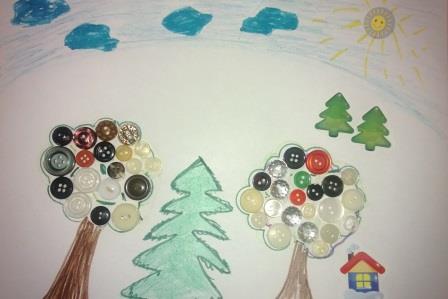 Унылая пора! Очей очарованье!Приятна мне твоя прощальная краса…
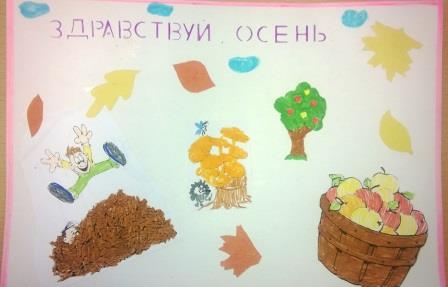 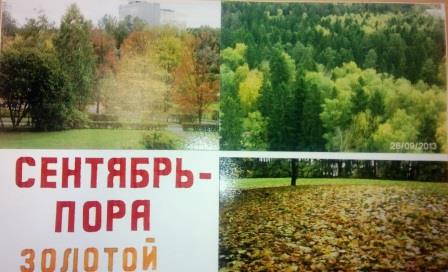 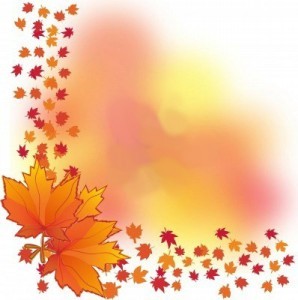 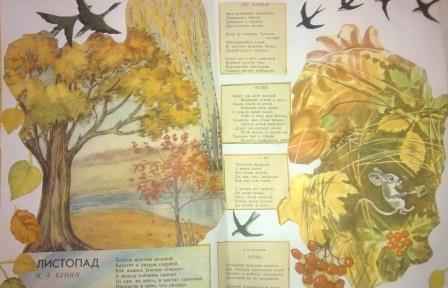 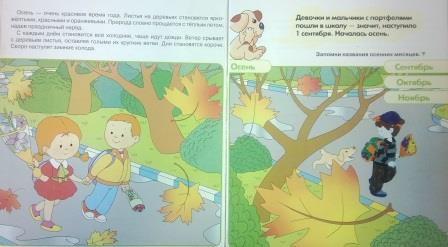 Люблю я пышное природы увяданье,В багрец и в золото одетые леса…
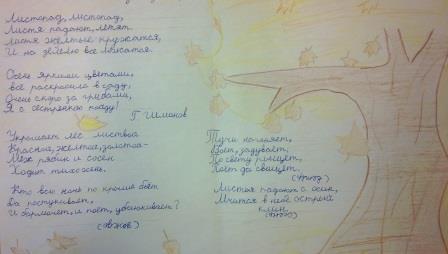 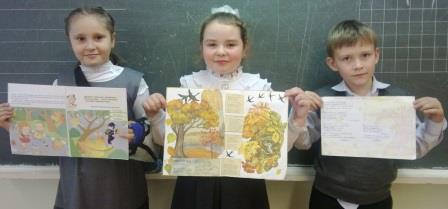 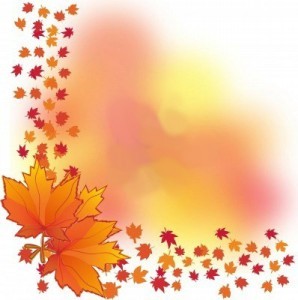 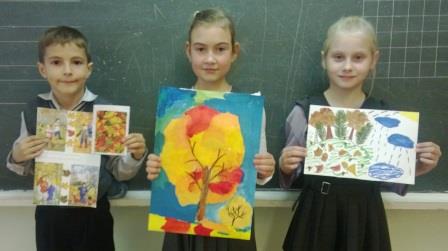 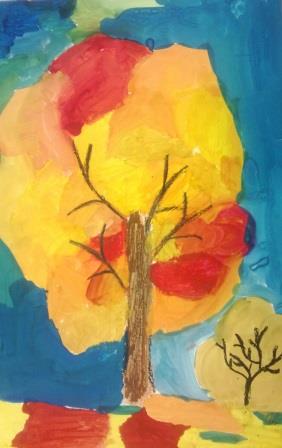 В их сенях ветра шум и свежее дыханье,И мглой волнистою покрыты небеса…
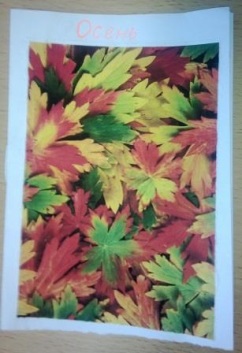 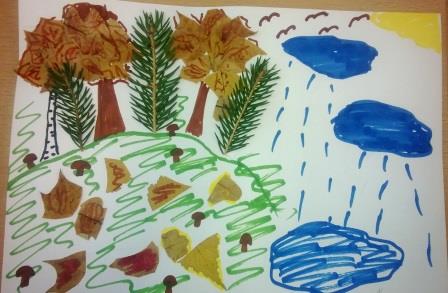 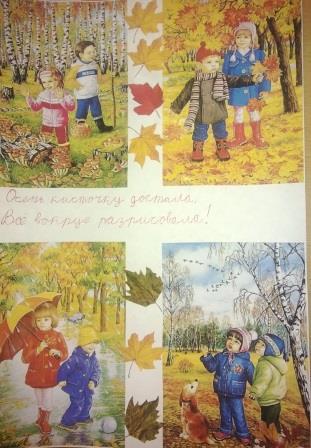 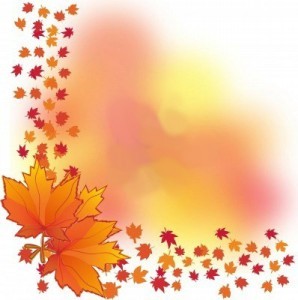 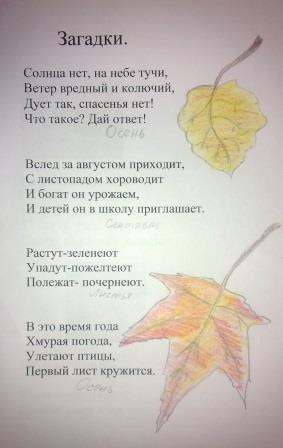 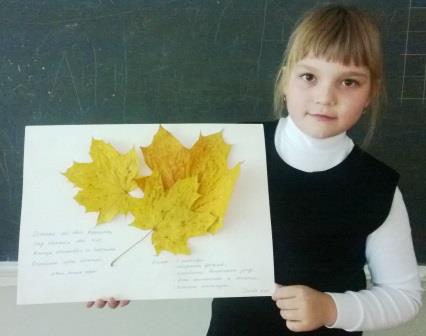 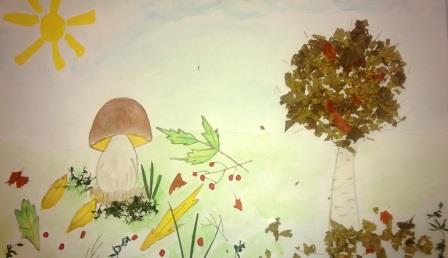 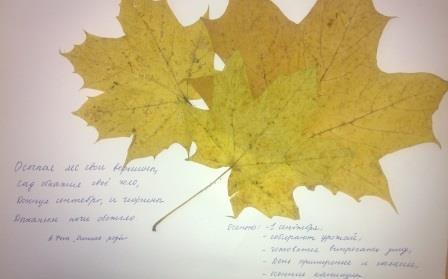 И редкий солнца луч, и первые морозы,И отдаленные седой зимы угрозы…
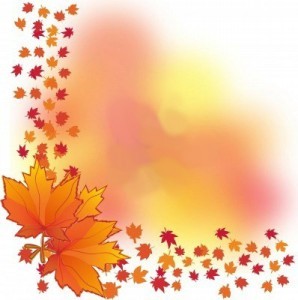 Кроет уж лист золотойВлажную землю в лесу...
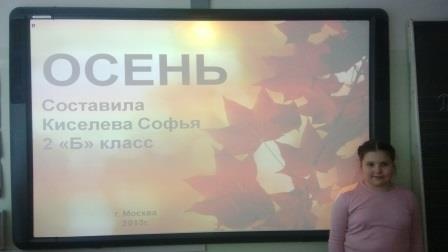 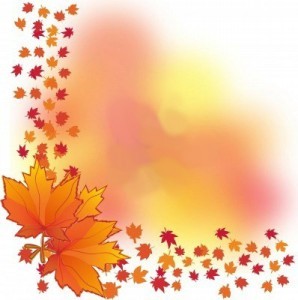 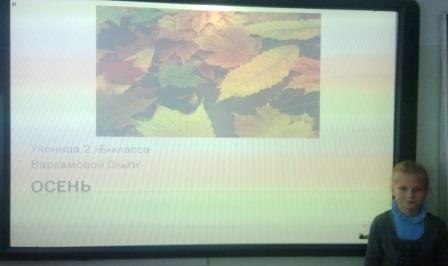 Лес, точно терем расписной,Лиловый, золотой, багряный,Веселой, пестрою стенойСтоит над светлою поляной.
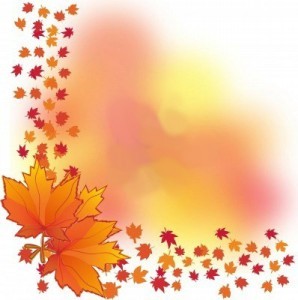 Березы желтою резьбойБлестят в лазури голубой,Как вышки, елочки темнеют,А между кленами синеютТо там, то здесь в листве сквознойПросветы в небо, что оконца.
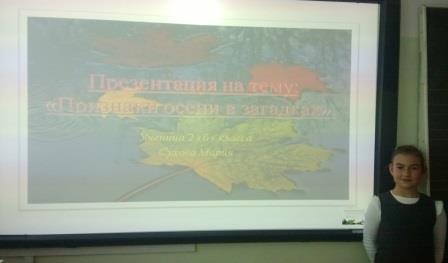 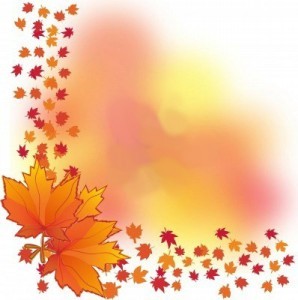 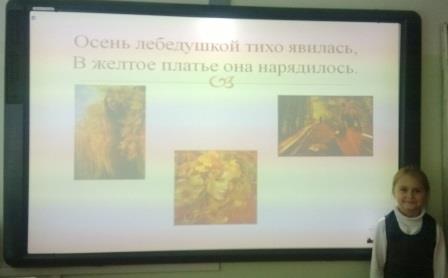 Лес пахнет дубом и сосной,За лето высох он от солнца,И Осень тихою вдовойВступает в пестрый терем свой...
Афанасий ФетОСЕНЬЮКогда сквозная паутинаРазносит нити ясных днейИ под окном у селянинаДалекий благовест слышней,Мы не грустим, пугаясь сноваДыханья близкого зимы,А голос лета прожитогоЯснее понимаем мы.
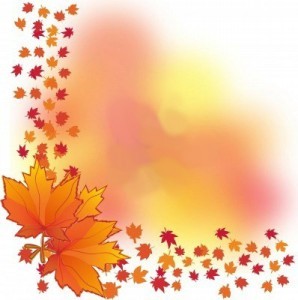 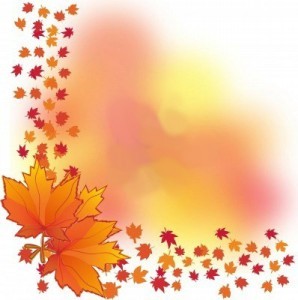 Участники проекта:
Буланова Маша
Варламова Ольга
Гладкова Вика
Иванова Анна
Киселёва Соня
Орлов Дима
Рогов Дима
Руденко Алёна
Семёнов Егор
Смуров Миша
Сухова Маша
Чмутенко Кристина
Чудакова Таня
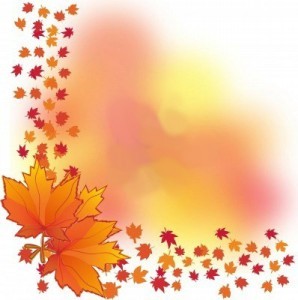 Спасибо
 за участие 
в проекте!
Учитель
Нетесина Наталия Владимировна